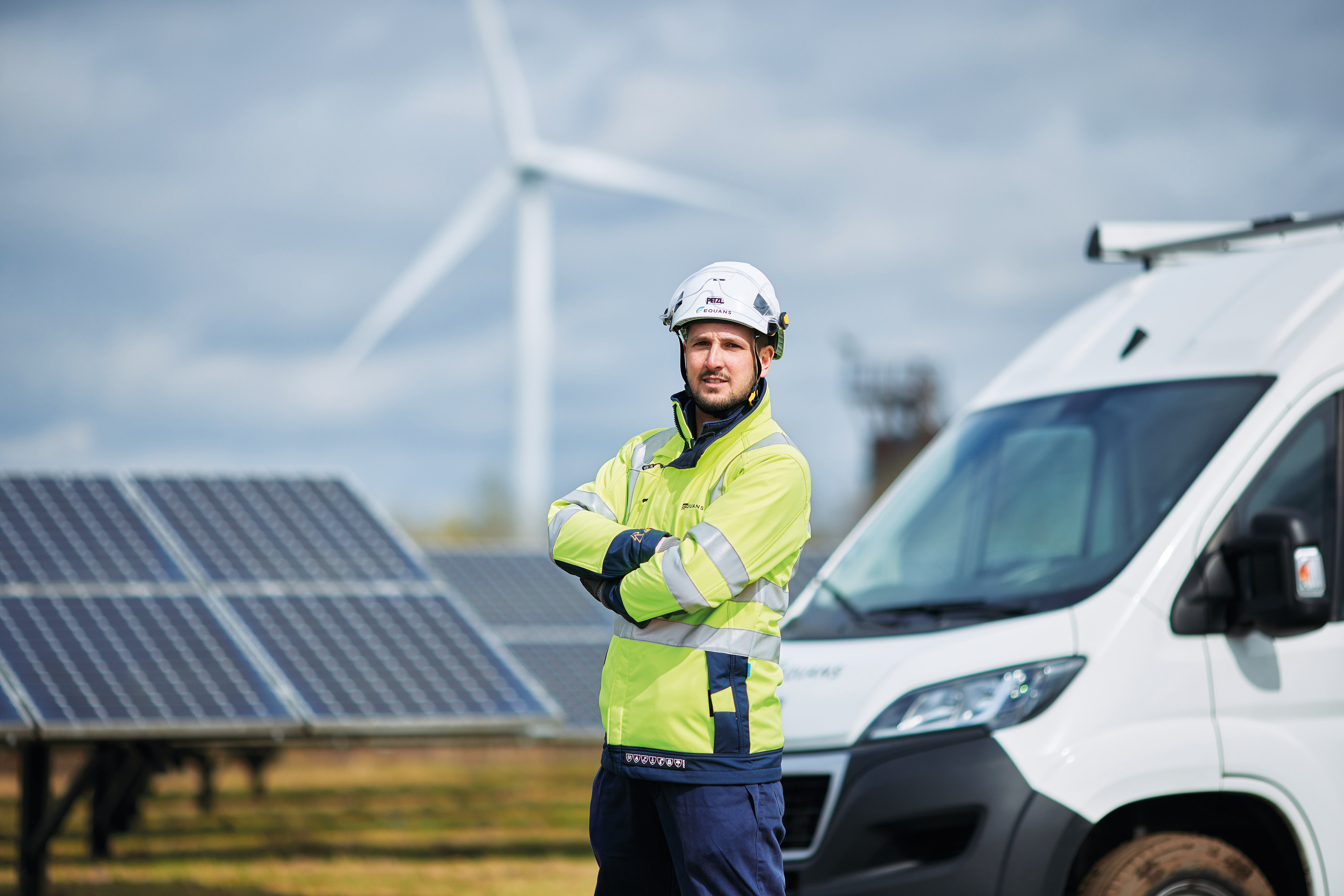 Je suis #SafeDriver
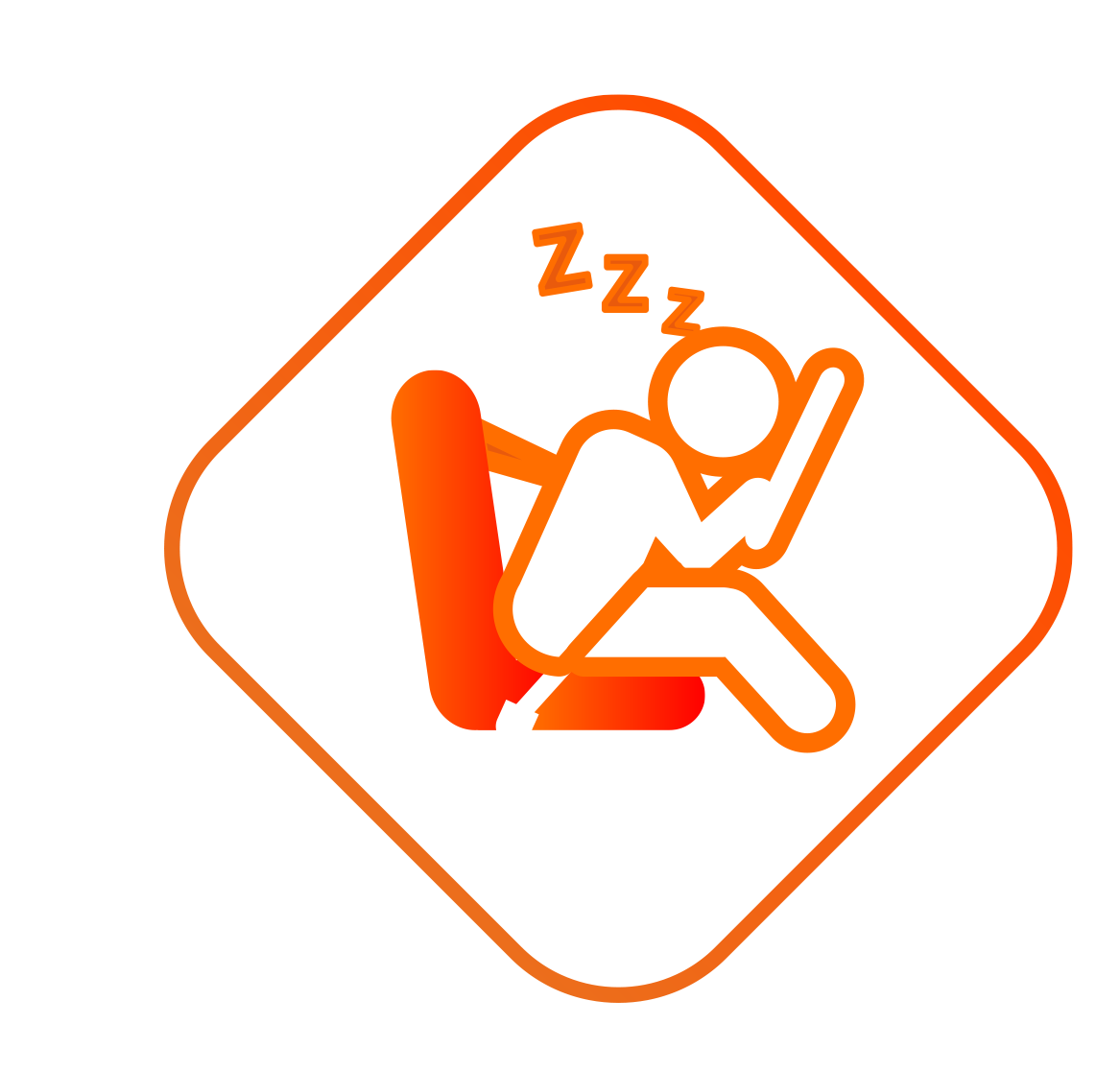 Je ne conduis pas si je suis fatigué et j’évite toute distraction au volant